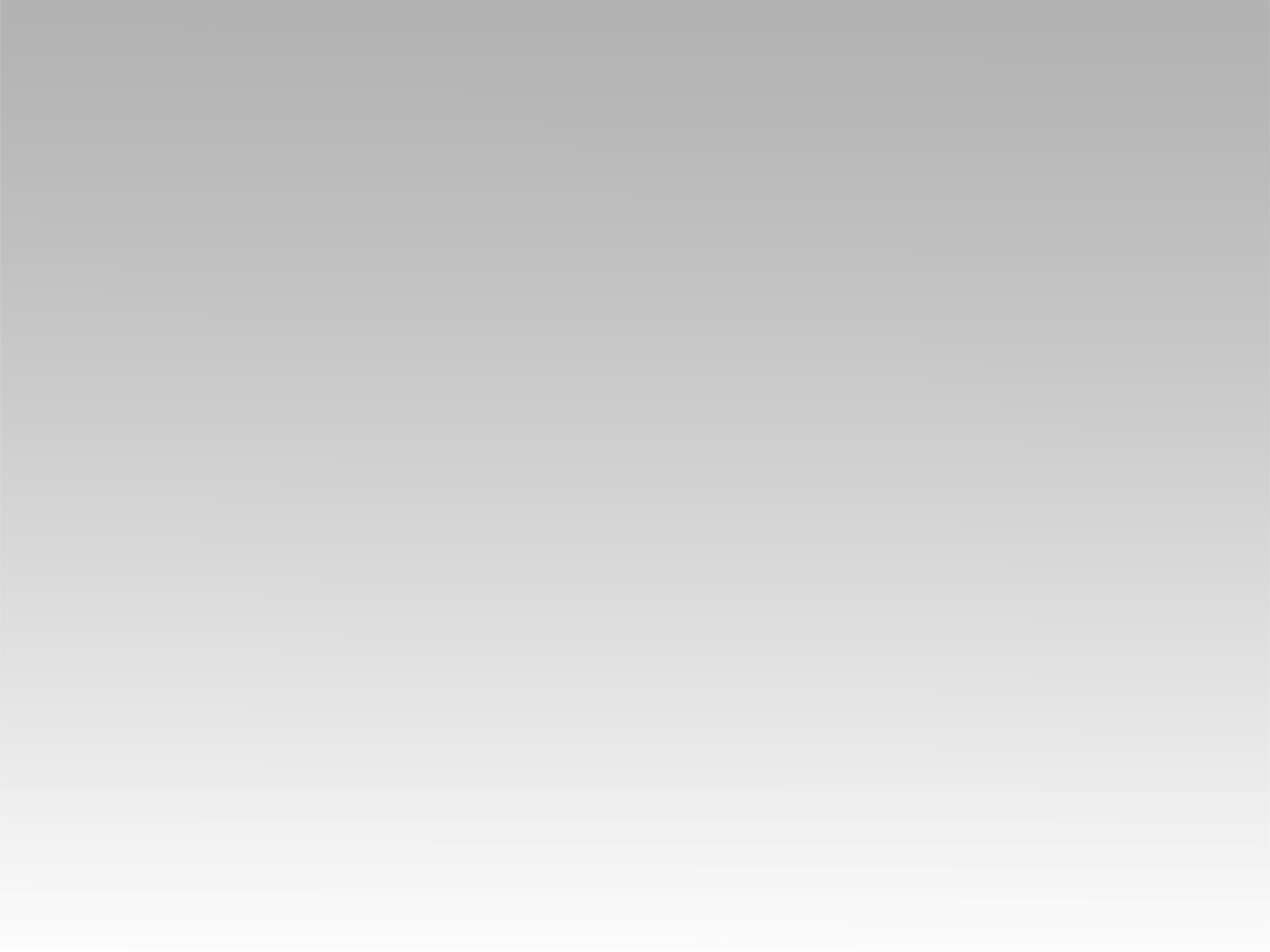 ترنيمة 
صوتك ناداني وأمر
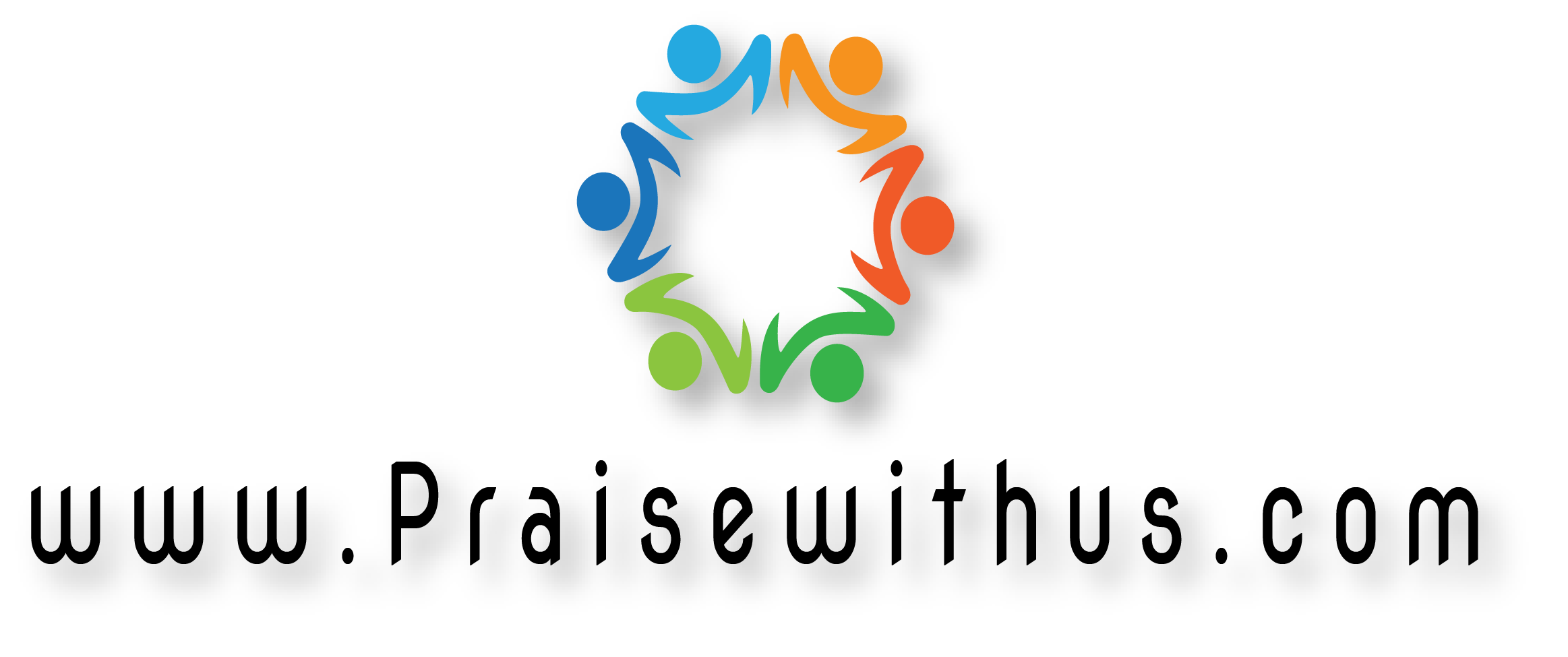 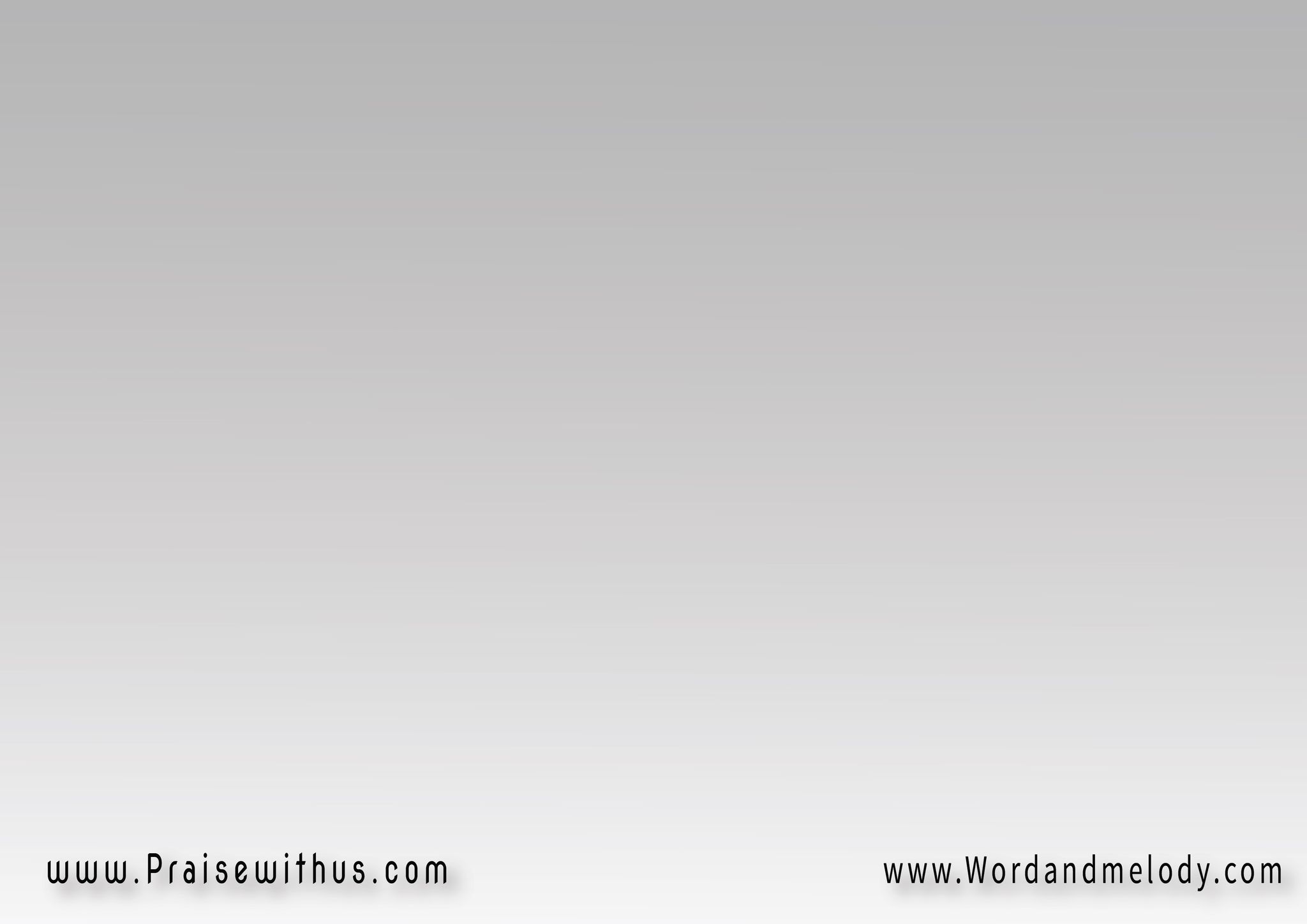 القرار :
 (صُوتك نادَاني وأمَر  
سَمَّعْني أحلَى خَبَر)2أحكِي لِكُلِّ النَّاس   
قِصِّة خَلاص البَشَر
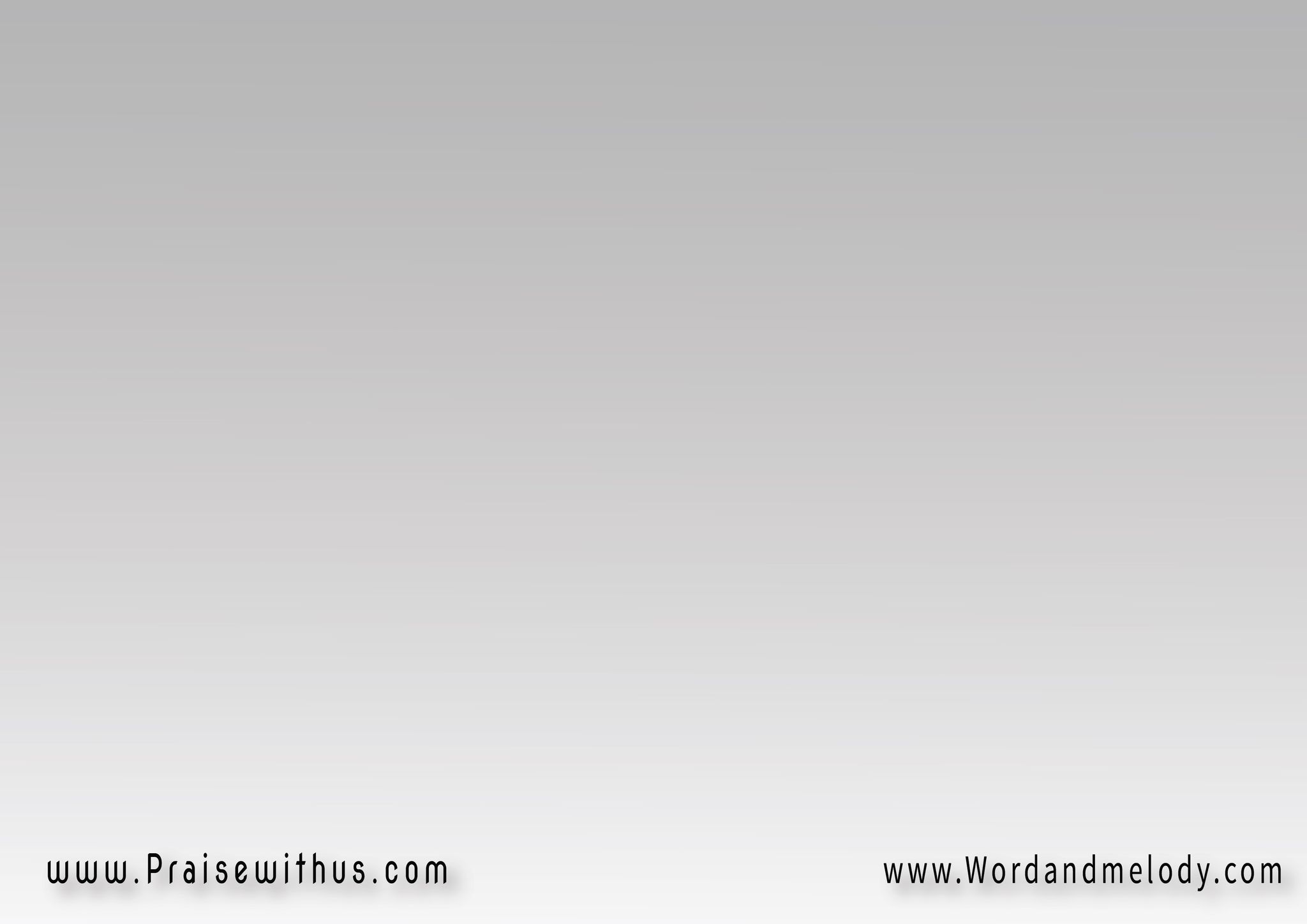 1- 
(كان الإثم حَاكِمنا   
وِعَن مَحضَرك فاصِلناوِعَن دَرب حَقَّك مِلنا   
وِالشَّرّ فِينــــــــا اِنتَشَر
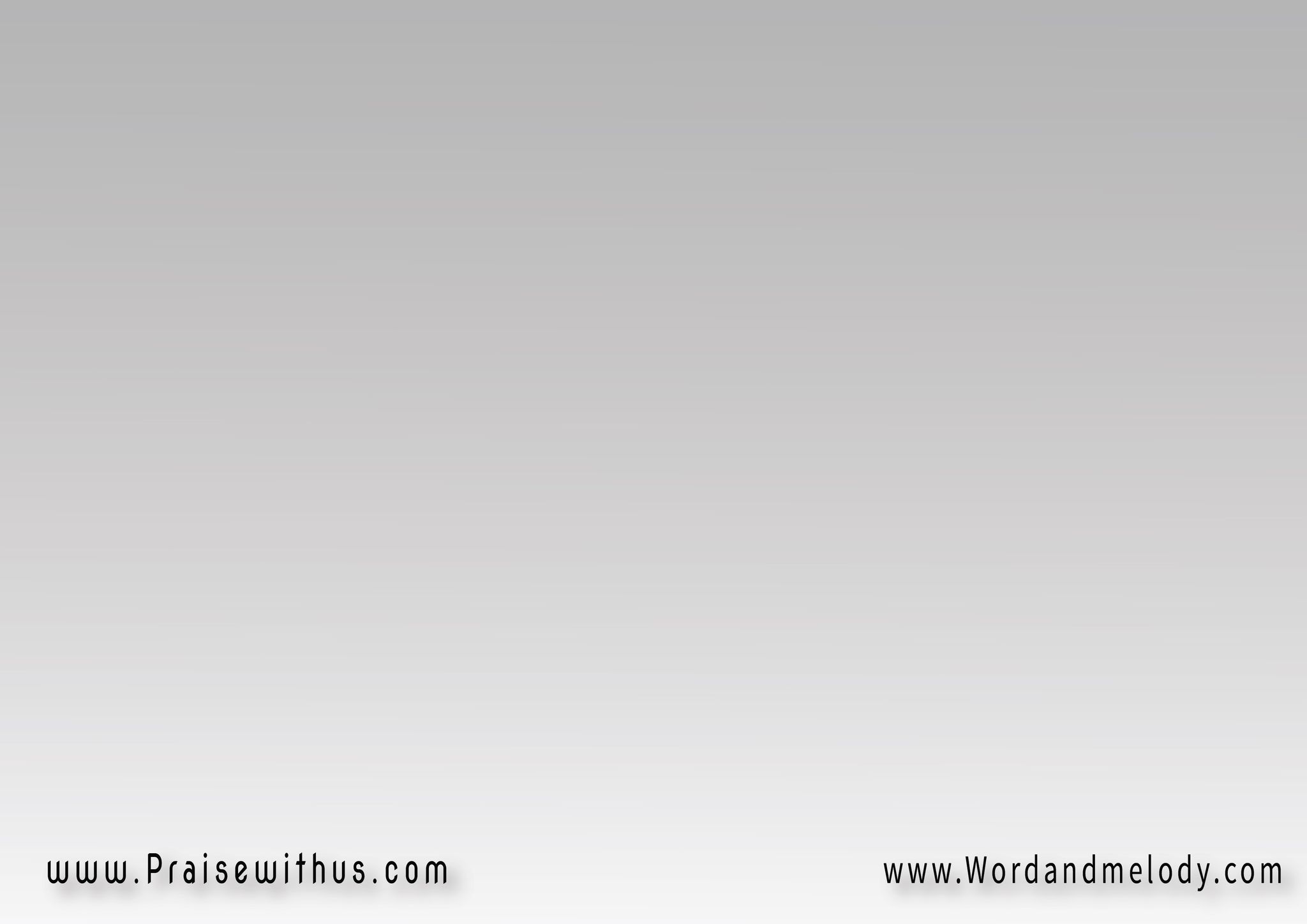 خَلف الخَطِيَّة مشِينـــا   
وكُلّ الوَصَـــــايَا نِسِيناوِما ضَلّ سَاكِن فِينـــــا   
إلا القُلـــــوب الحَجَـــــــر)2
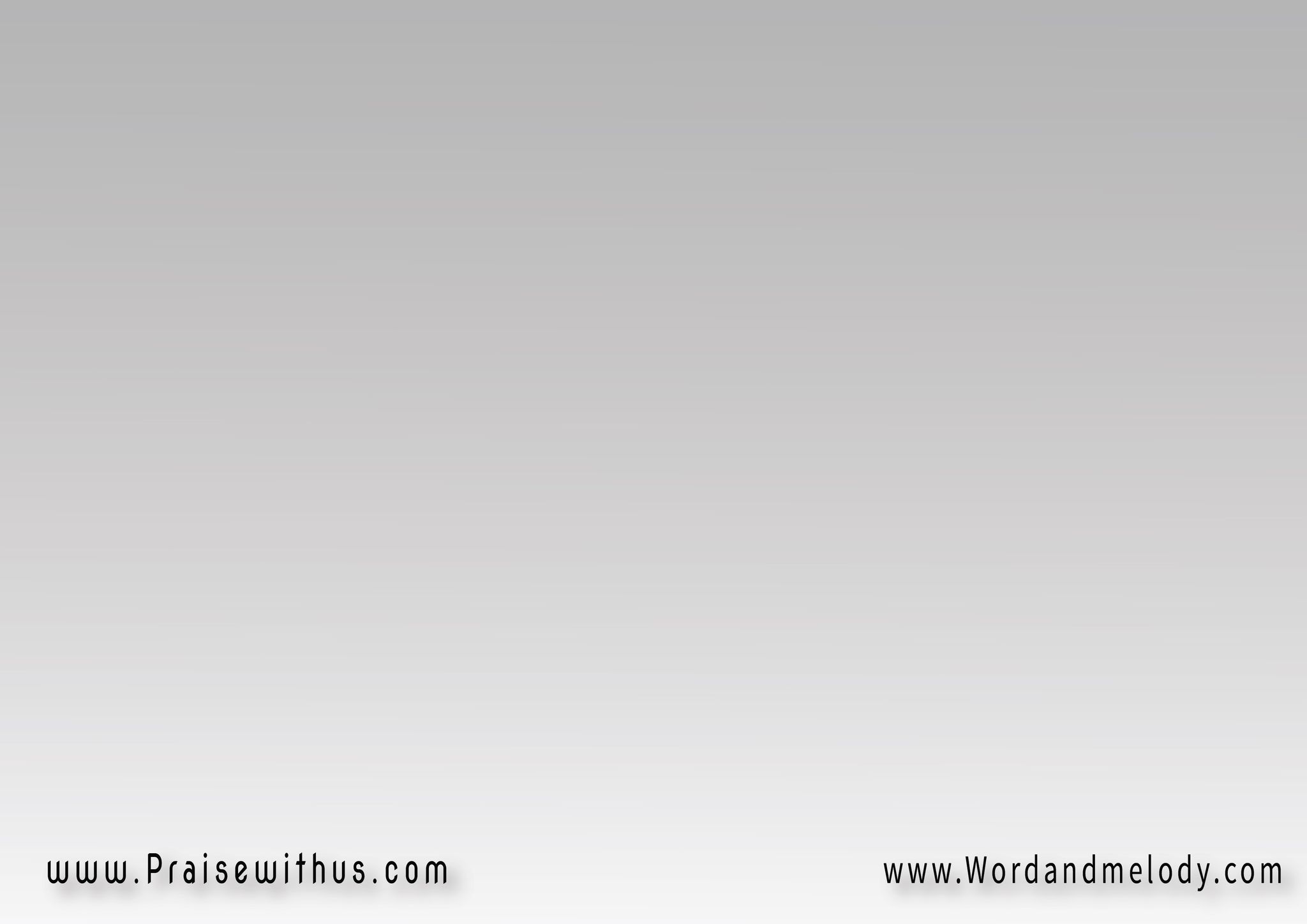 (عَدلك حَكَم بمُوتنــا   
وعـا أدّ ما حَبِّيتنــــــــا)2بمُوت المَسيح فَدِيتنا   
وهَيْك الغَضَب عَنَّا عَبَر
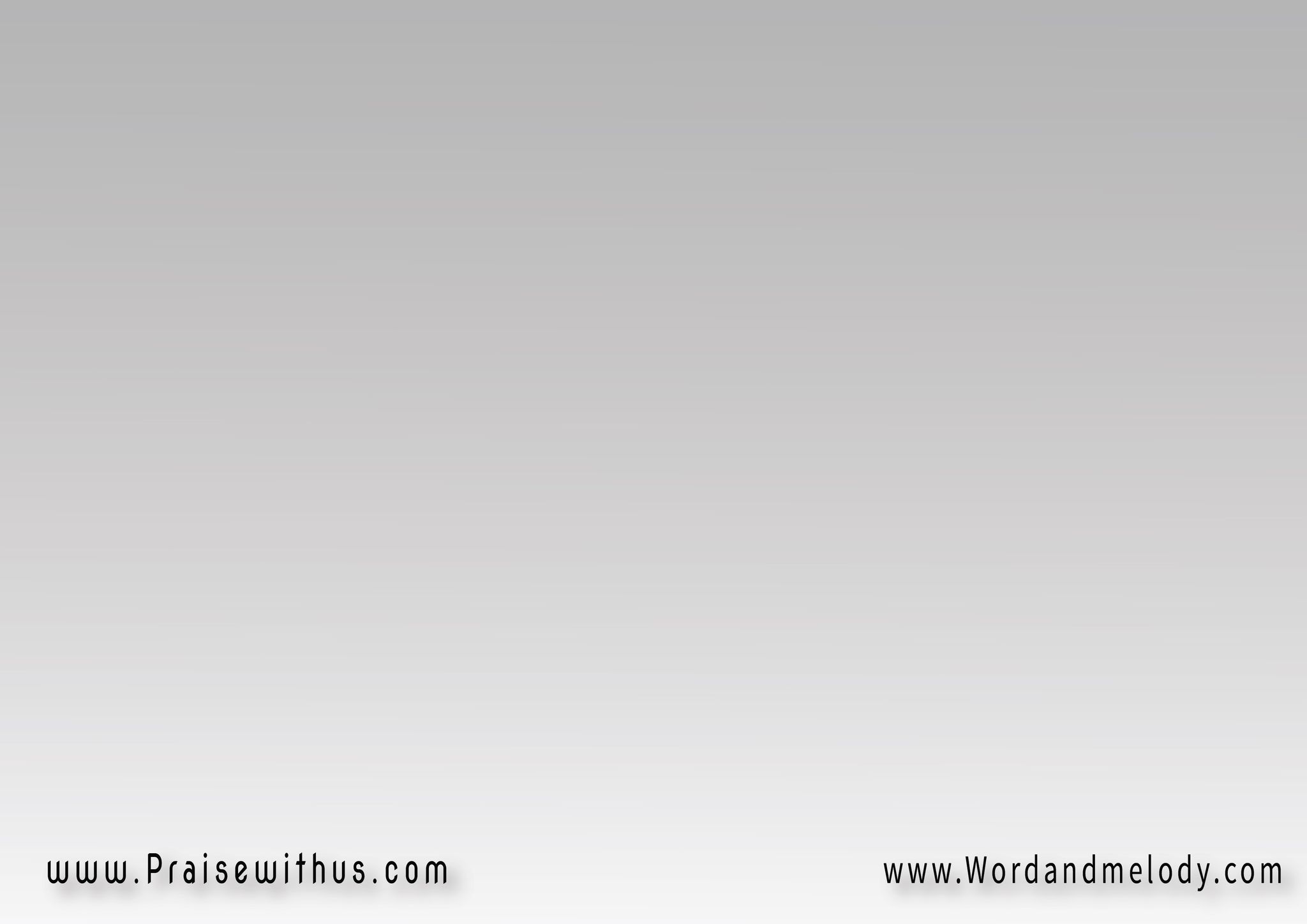 مِن بَعد ما مَات المَسيح   
لَمَّا اِندَفَن جُوَّا طَريحما ضَلّ سَاكِن بالقَبر   
غَلَب المُوت قام وِاِنتَصَر
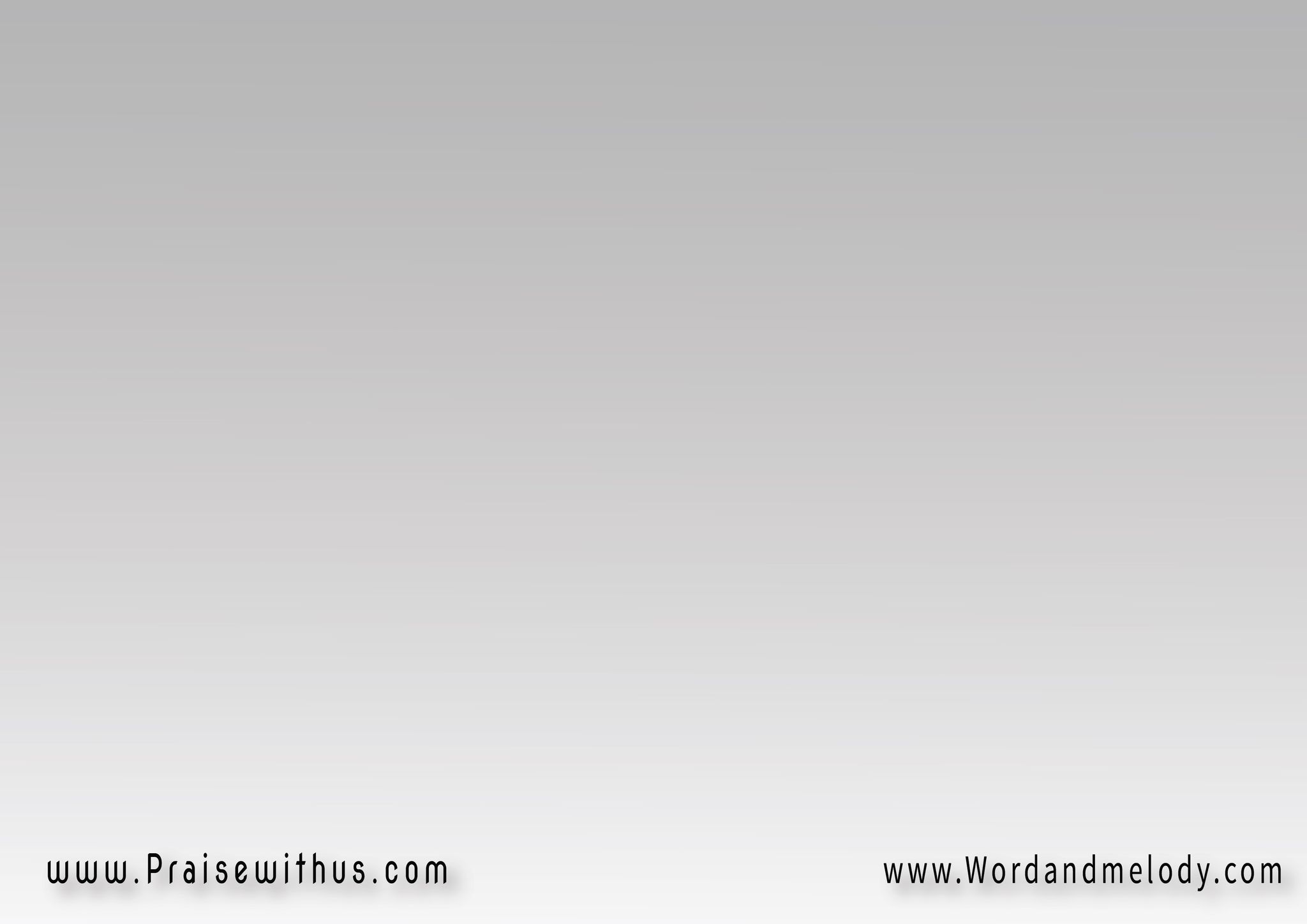 القرار :
 (صُوتك نادَاني وأمَر  
سَمَّعْني أحلَى خَبَر)2أحكِي لِكُلِّ النَّاس   
قِصِّة خَلاص البَشَر
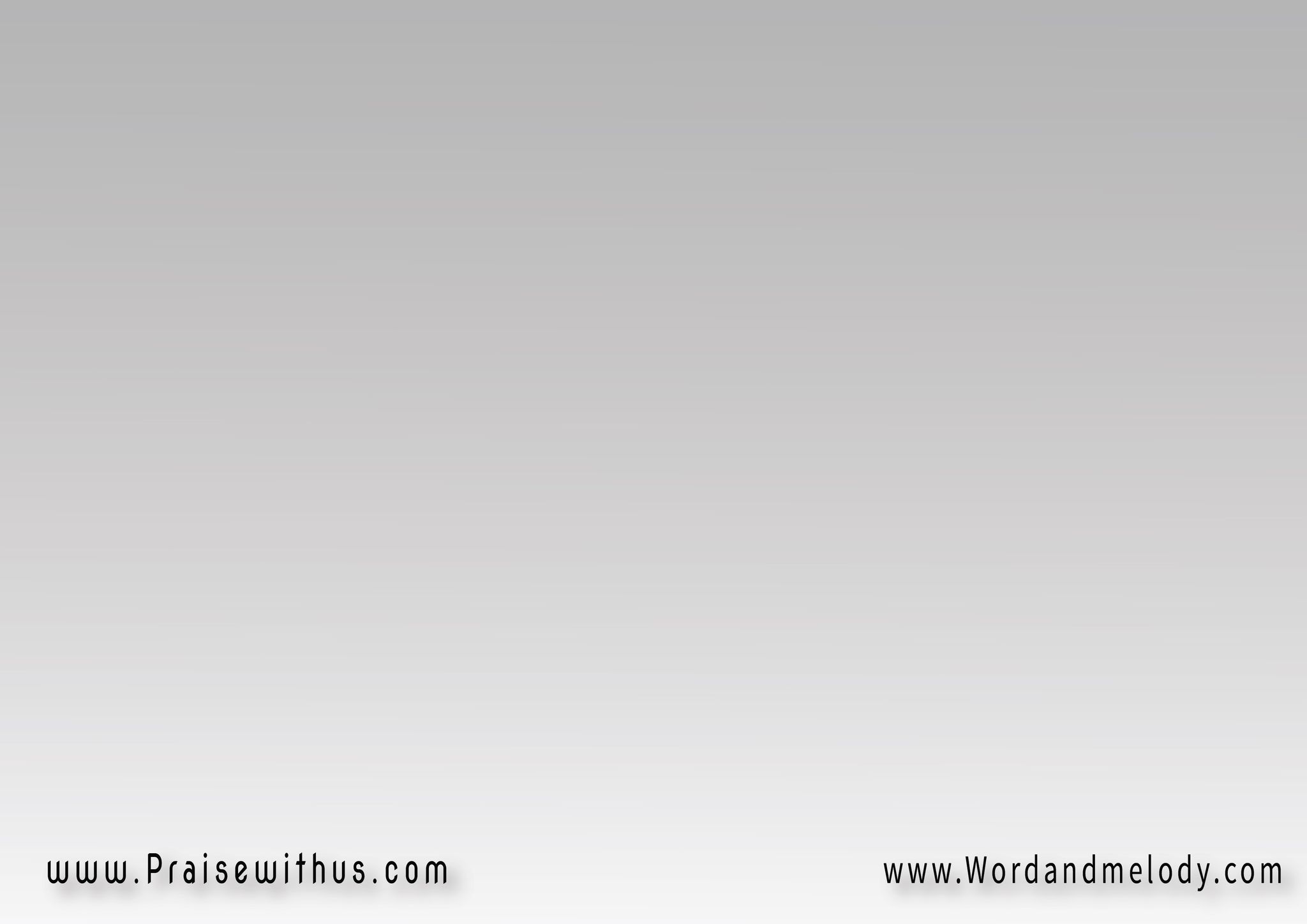 2- 
(صَدَّقني ياللي سَامِع   
بالبَيْت أو بالشَّارِعلِعَند رَبّك طـــــالِـع   
ذنبك عَليك اِنكَتَب
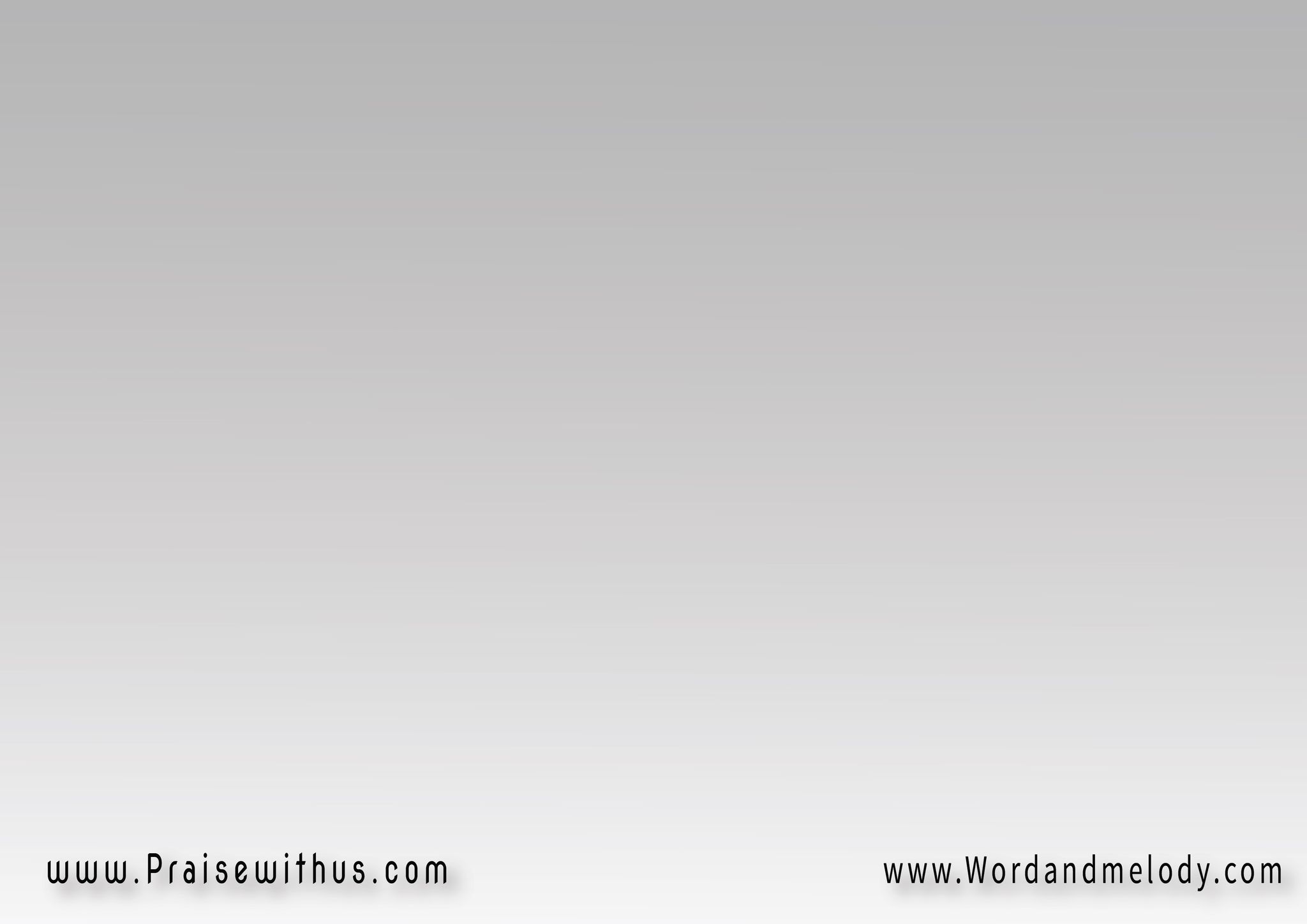 اِسمَعْني خَلِّينـــي ادِلَّك   
عَاللي قادِر يحمِل لَكذنبَك وِيحمــــل ذُلَّك
فَوق الصَّليب الخَشَب)2
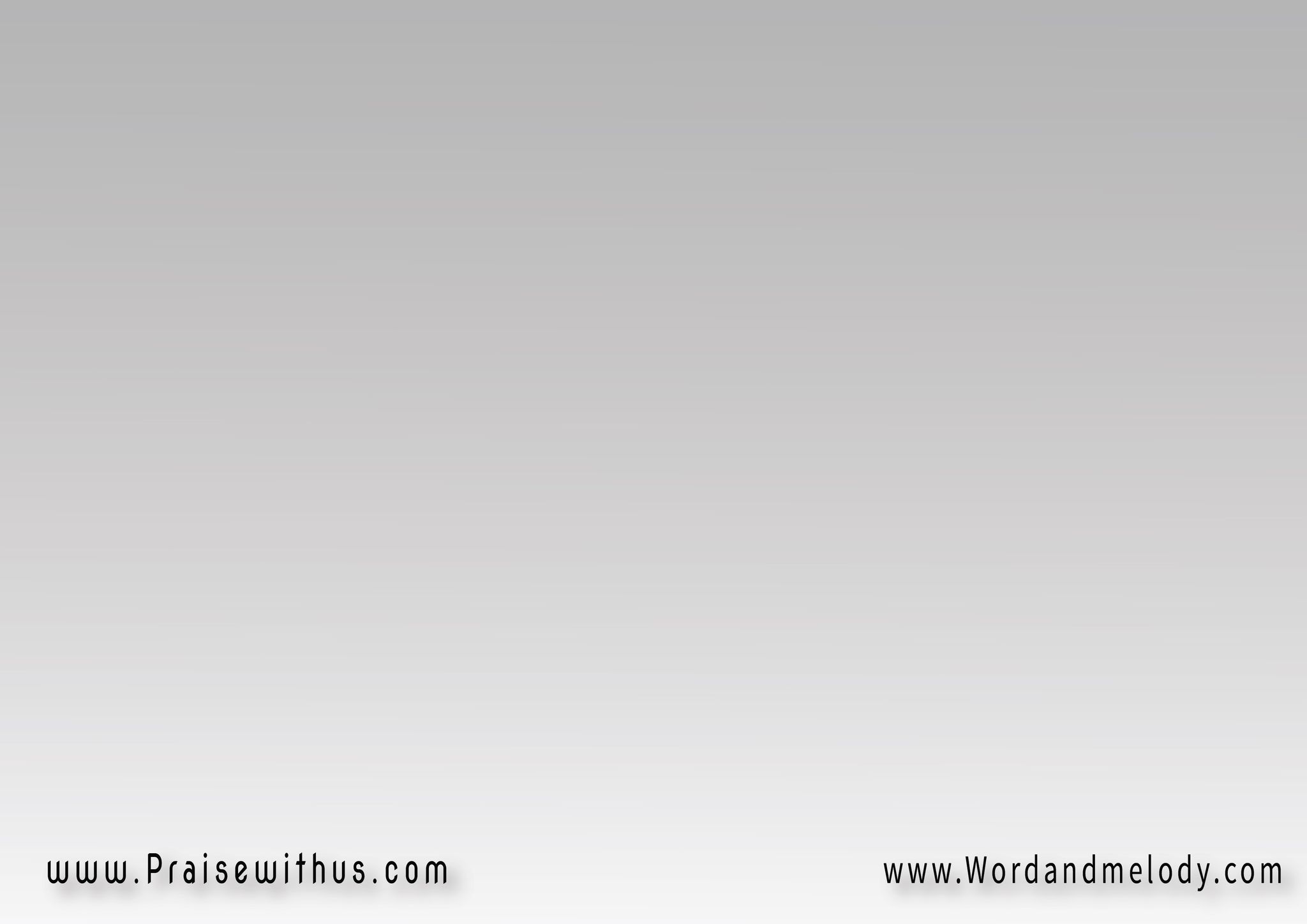 (جَنبُه اِنطَعَن كِرمَالنا   
وقَدَّم حَيَاتـــه بدَالنــا)2دَمُّه غَسَل آثامنــــــــا   
وأسَامِينـا بكتابه كَتَب
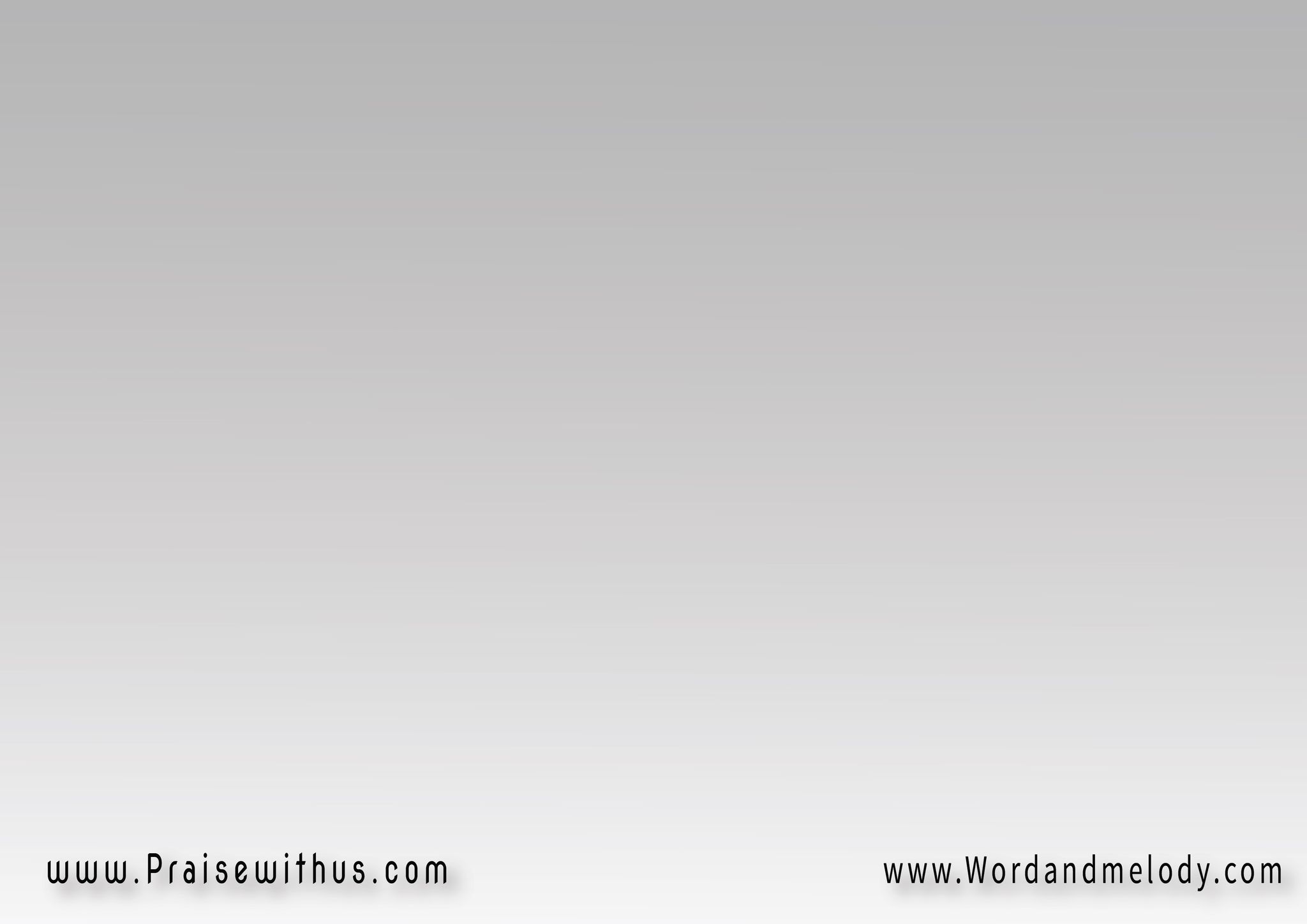 مِن بَعد ما مَات المَسيح   
لَمَّا اِندَفَن جُوَّا طَريحما ضَلّ سَاكِن بالقَبر   
غَلَب المُوت قام وِاِنتَصَر
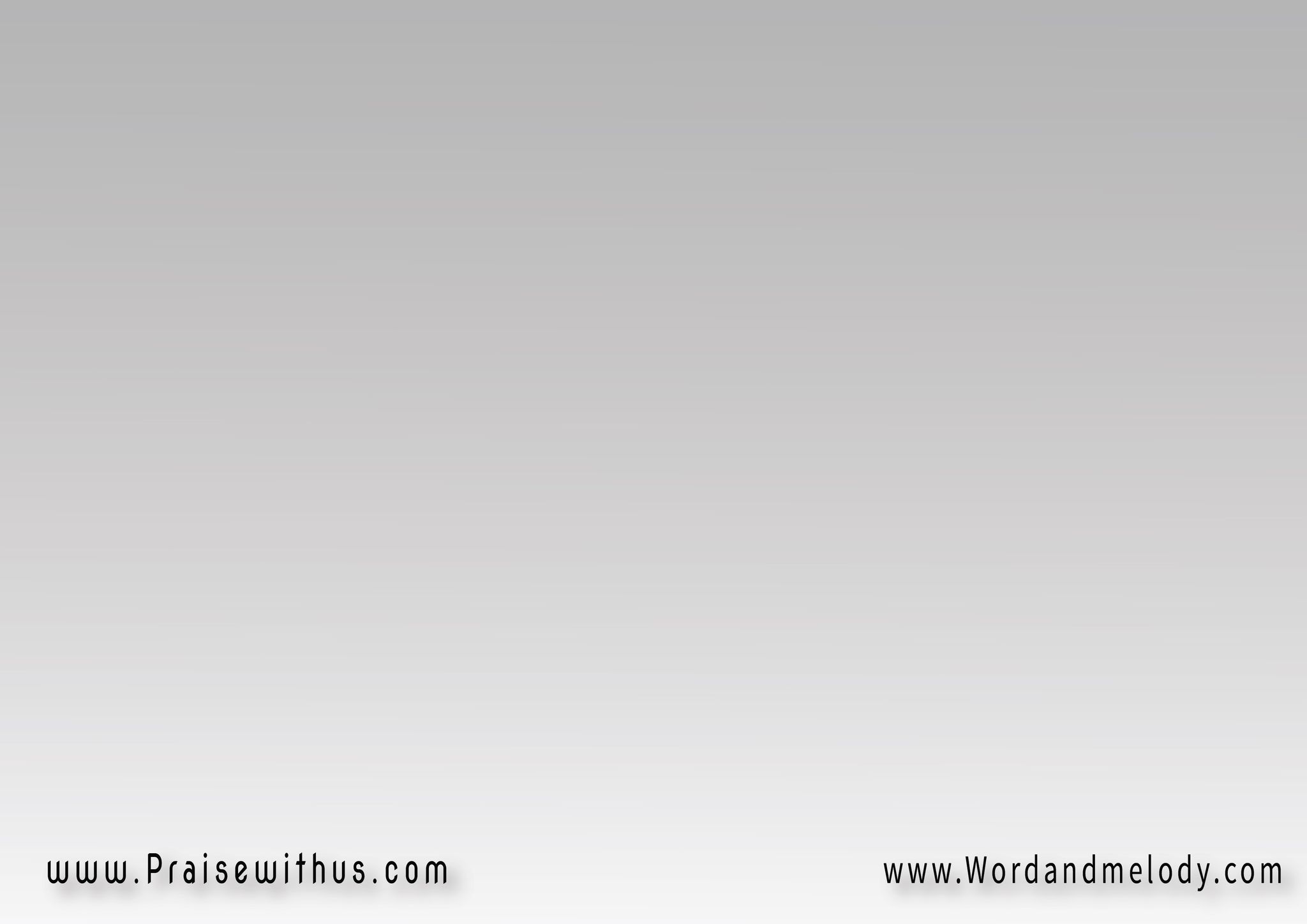 القرار :
 (صُوتك نادَاني وأمَر  
سَمَّعْني أحلَى خَبَر)2أحكِي لِكُلِّ النَّاس   
قِصِّة خَلاص البَشَر
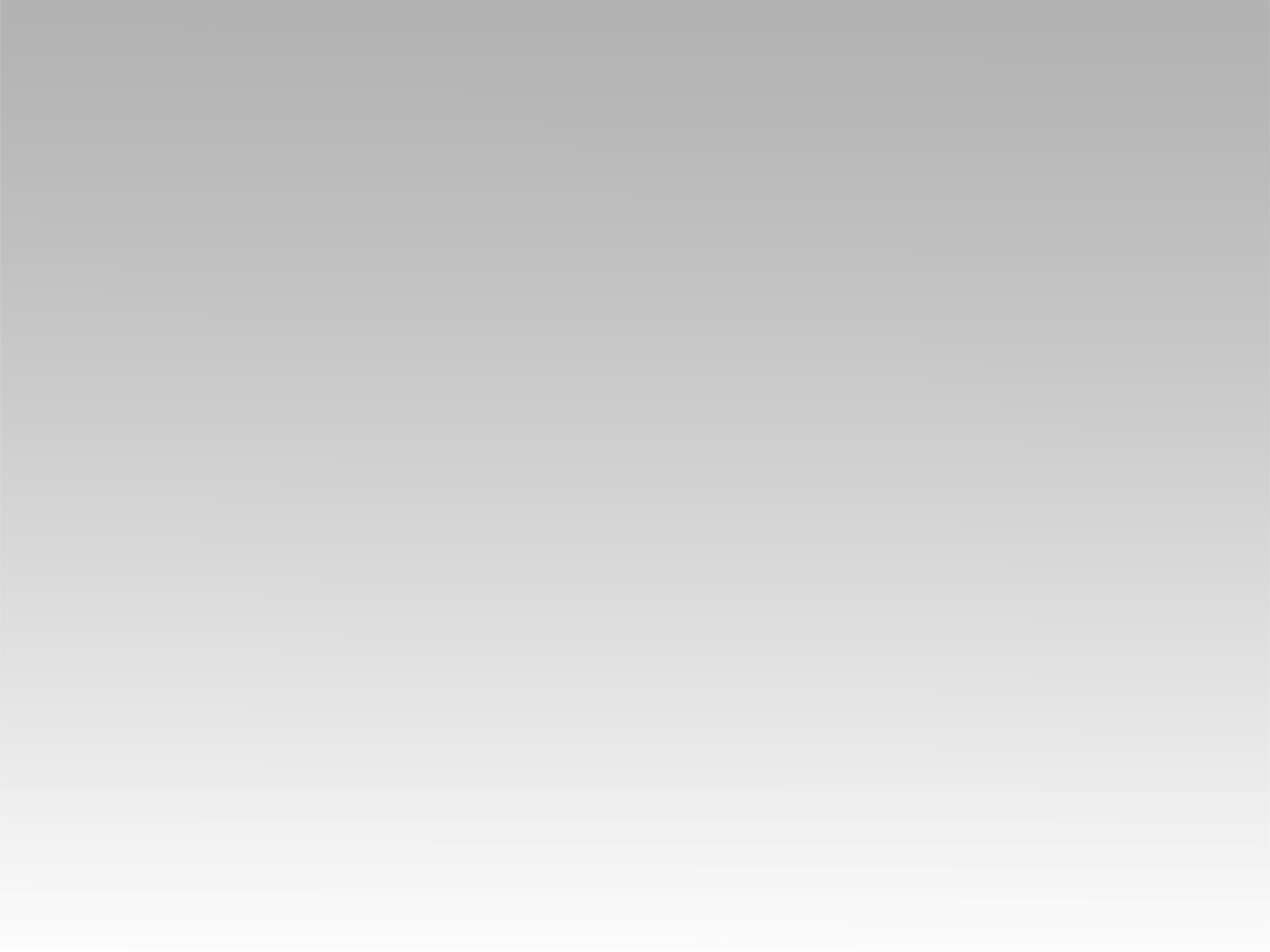 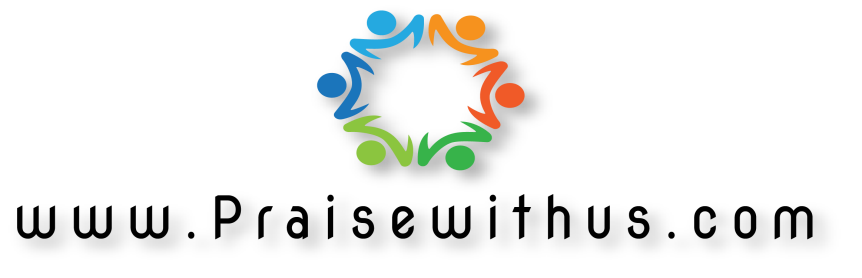